WELCOME
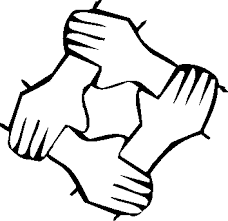 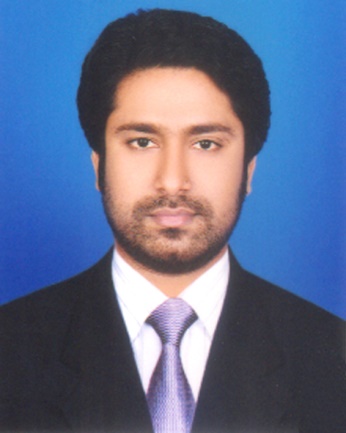 Presented by
M  Humayun Kabir

English Teacher
Bhayeta Abdul Quddus Dakhil Madrasah, Tangail Sadar
Cell : 01727-425565 ; 01924-320532
E-mail : hkabir082009@gmail.com
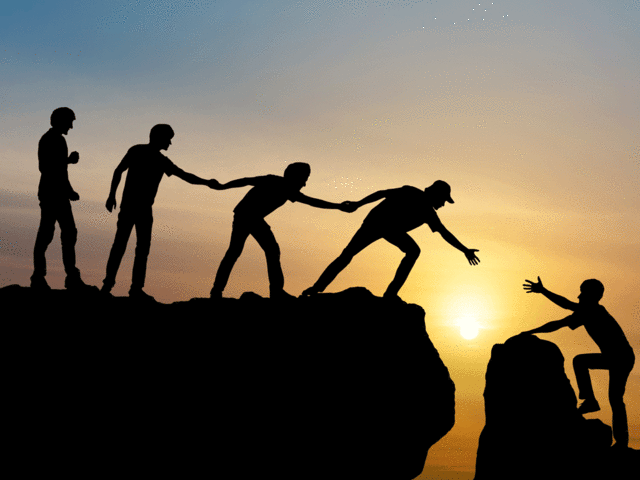 Lesson Identity
A  List of  Auxiliary (Helping) Verbs and Uses
Class Six
Unit Ten 
16 October 2019
Learning outcomes
After we have studied this lesson, we will be able to

 
know about auxiliary verbs.
find out auxiliary verbs and
use them properly.
Let’s Enjoy a Song
A  List of  Auxiliary Verbs
01.  I 	recite		am	was		have		had		shall
02.  we 	recite 	are	were		have		had		shall
03.  You 	recite 	are	were		have		had		will
04.  You 	recite 	are	were 		have		had		will
05.  He 	recites 	is	was		has		had		will
06.  She 	recites  	is	was		has		had		will
07.  It 	recites 	is	was		has		had		will
08.  Sami 	recites 	is	was		has		had		will
09.  Meena recites 	is	was 		has		had		will
10.  Cat 	recites 	is	was 		has		had		will
11.  They 	recite  	are	were 		have		had		will
The Uses of Auxiliary Verbs
Let’s Practise in our Tenses
Simple
Present Simple	: I recite a poem.
Past Simple 	: I recited a poem.
Future Simple 	: I shall recite a poem.
Simple
s/es
Present Simple	: He recites a poem.
Past Simple 	: He recited a poem.
Future Simple 	: He will recite a poem.
Simple
Present Simple	: He is a student.
Past Simple 	: He was a student.
Future Simple 	: He will be a student.
Modals
Not s/es
Present Simple	: He can recite a poem.
Past Simple 	: He could recite a poem.
Future Simple 	: He will be able to recite a poem.
Continuous
Present Continuous 	: I am reciting a poem.
Past Continuous 	: I was reciting a poem.
Future Continuous 	: I shall be reciting a poem.
am; is; are  Ving
was ; were  Ving
shall; will  be  Ving
Perfect Continuous
P. P. Continuous 	: I have been reciting a poem for 10 minutes.
P. P. Continuous 	: I had been reciting a poem for 10 minutes.
F.P. Continuous 	: I shall have been reciting a poem for 10 mn.
Perfect
Present Perfect 	: I have recited a poem.
Past Perfect	 	: I had recitied a poem.
Future Perfect 		: I shall have recitited a poem.
Assessment
Use 11 Subjects with following auxiliaries
am; were; has; shall
can; should; might; must
Home Task
Remember our class and try to find out the auxiliaries in your text books and journals
Text Book (English for Today)
Newspaper (The Daily Star)
Thank you all
May Allaah swt learn and develop us the Auxiliary Verbs (our roots).